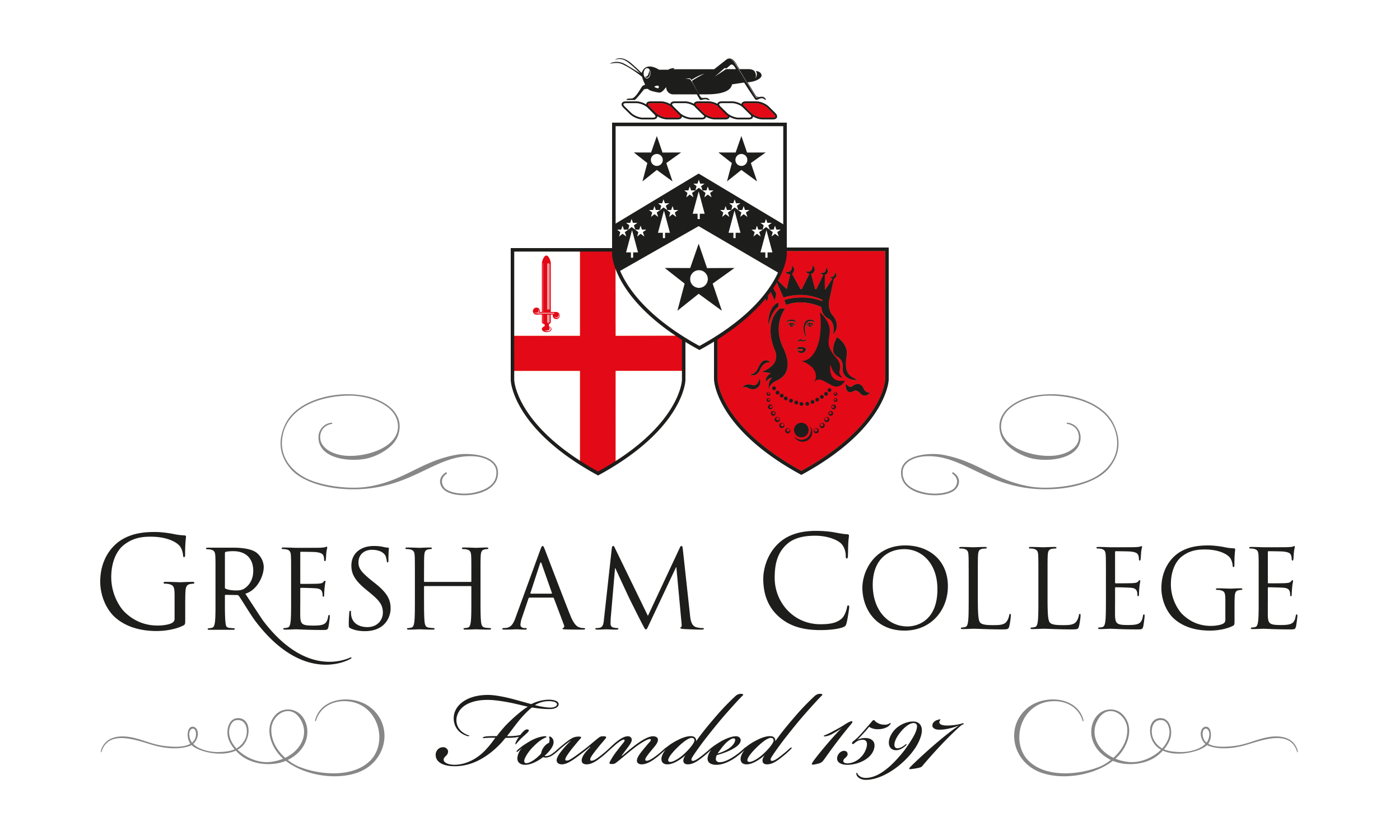 Waterloo:
Causes, Courses and Consequences

Professor Sir Richard Evans FBA
Provost of Gresham College
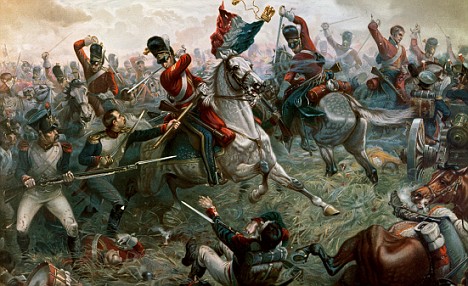 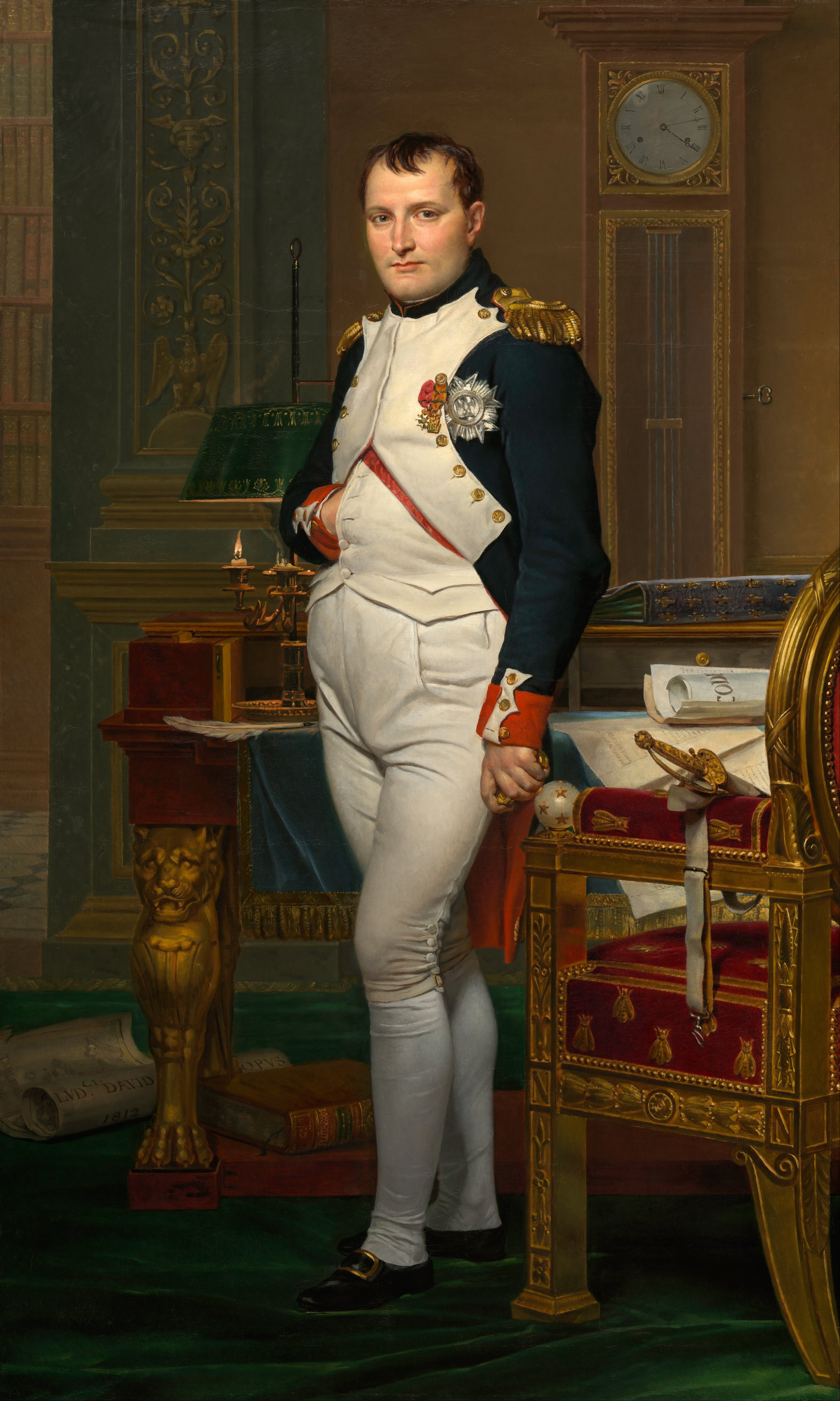 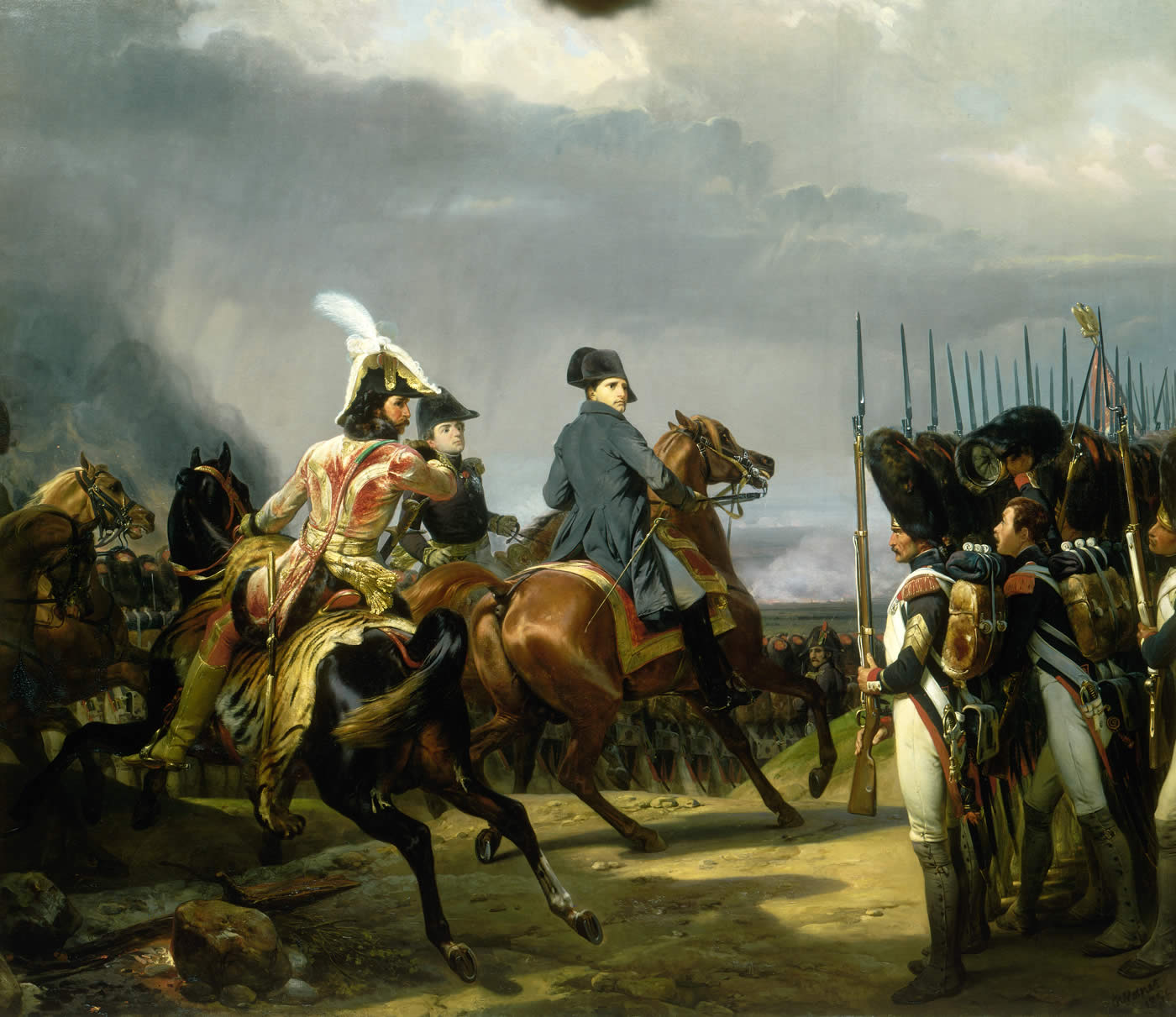 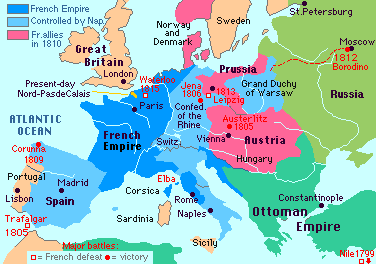 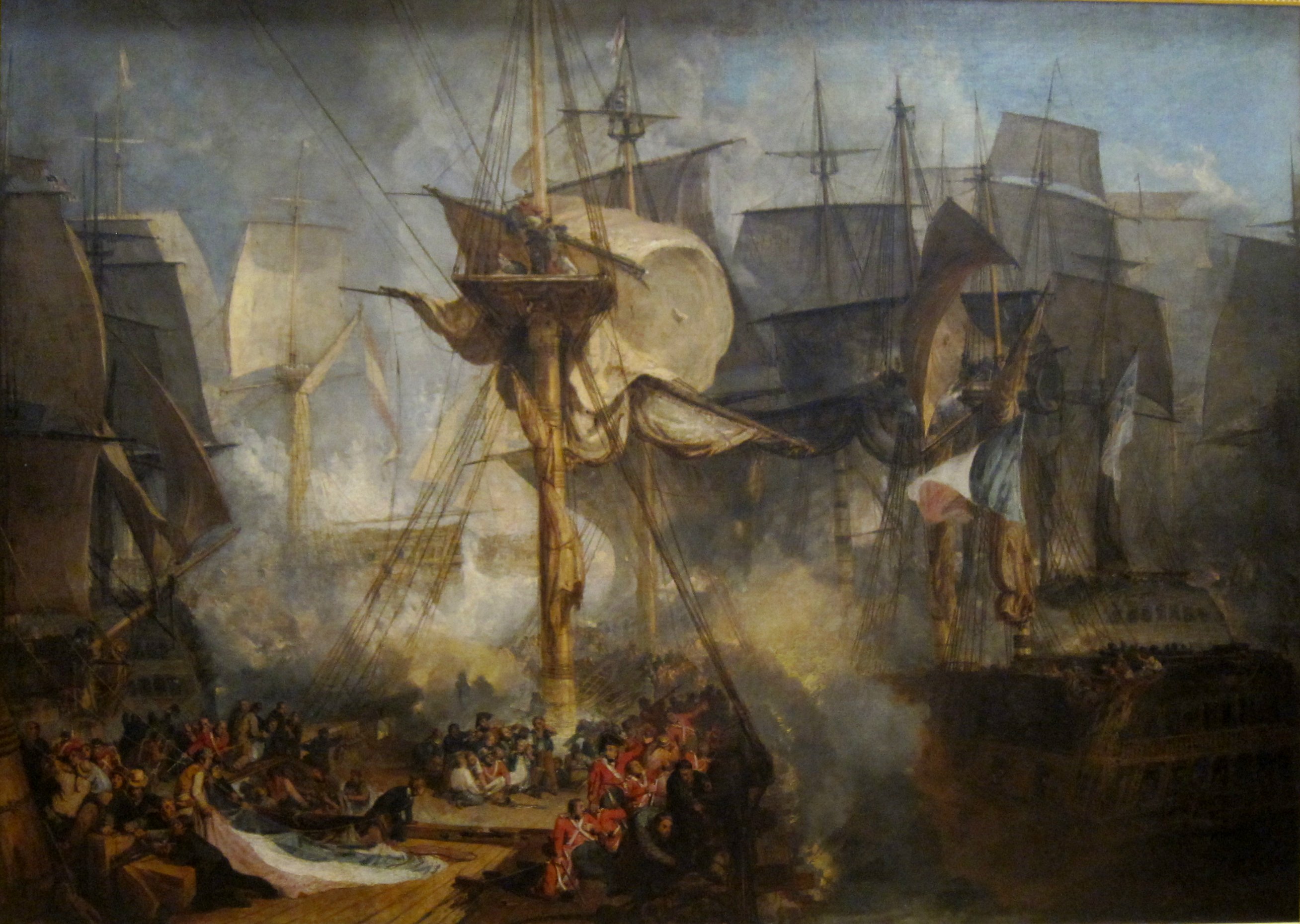 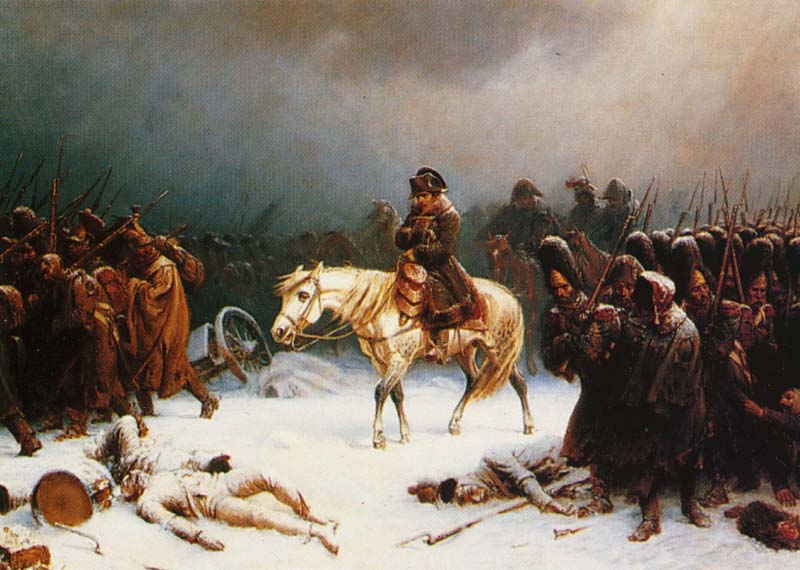 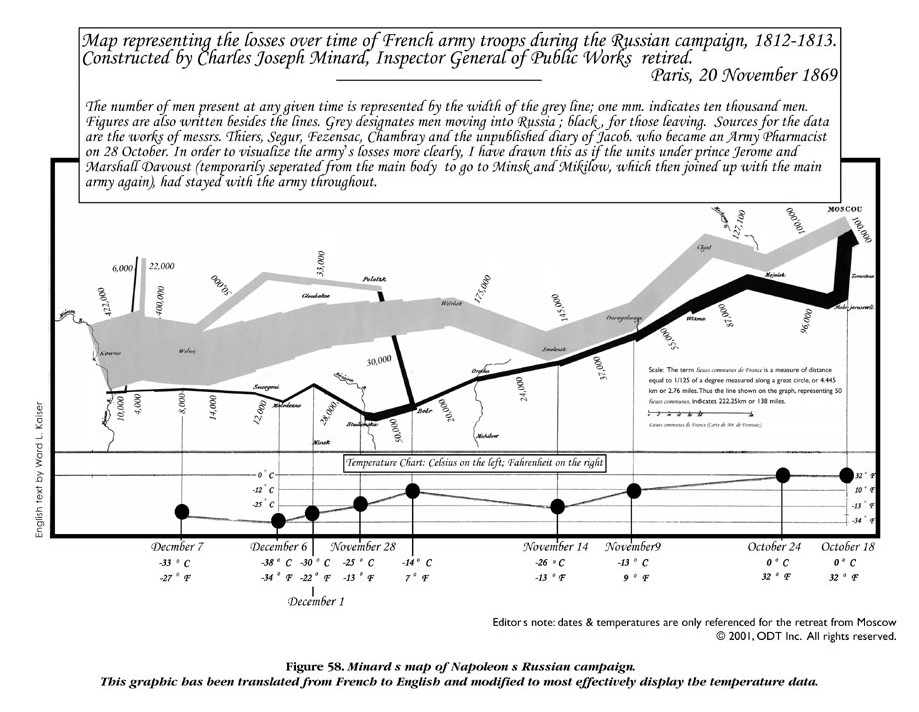 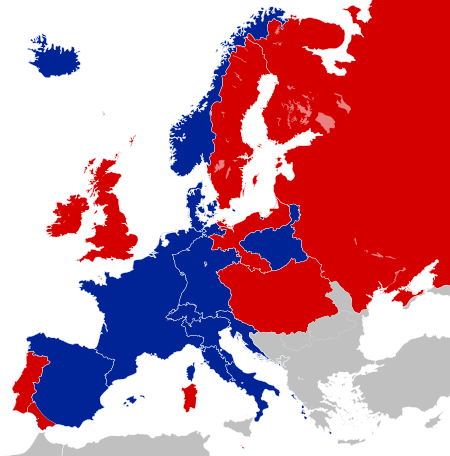 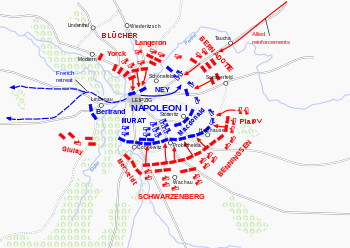 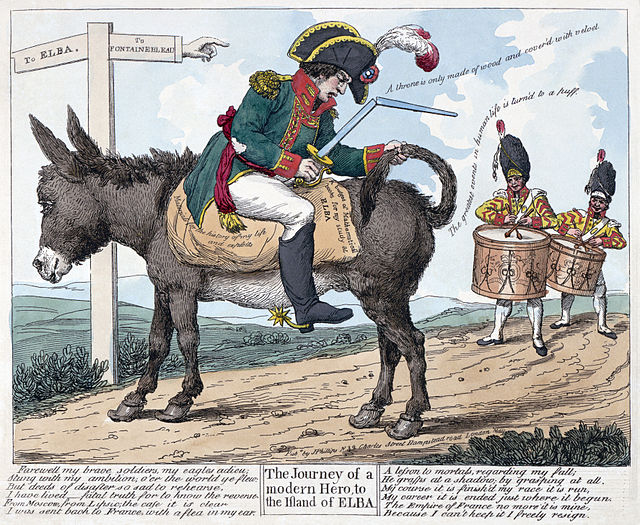 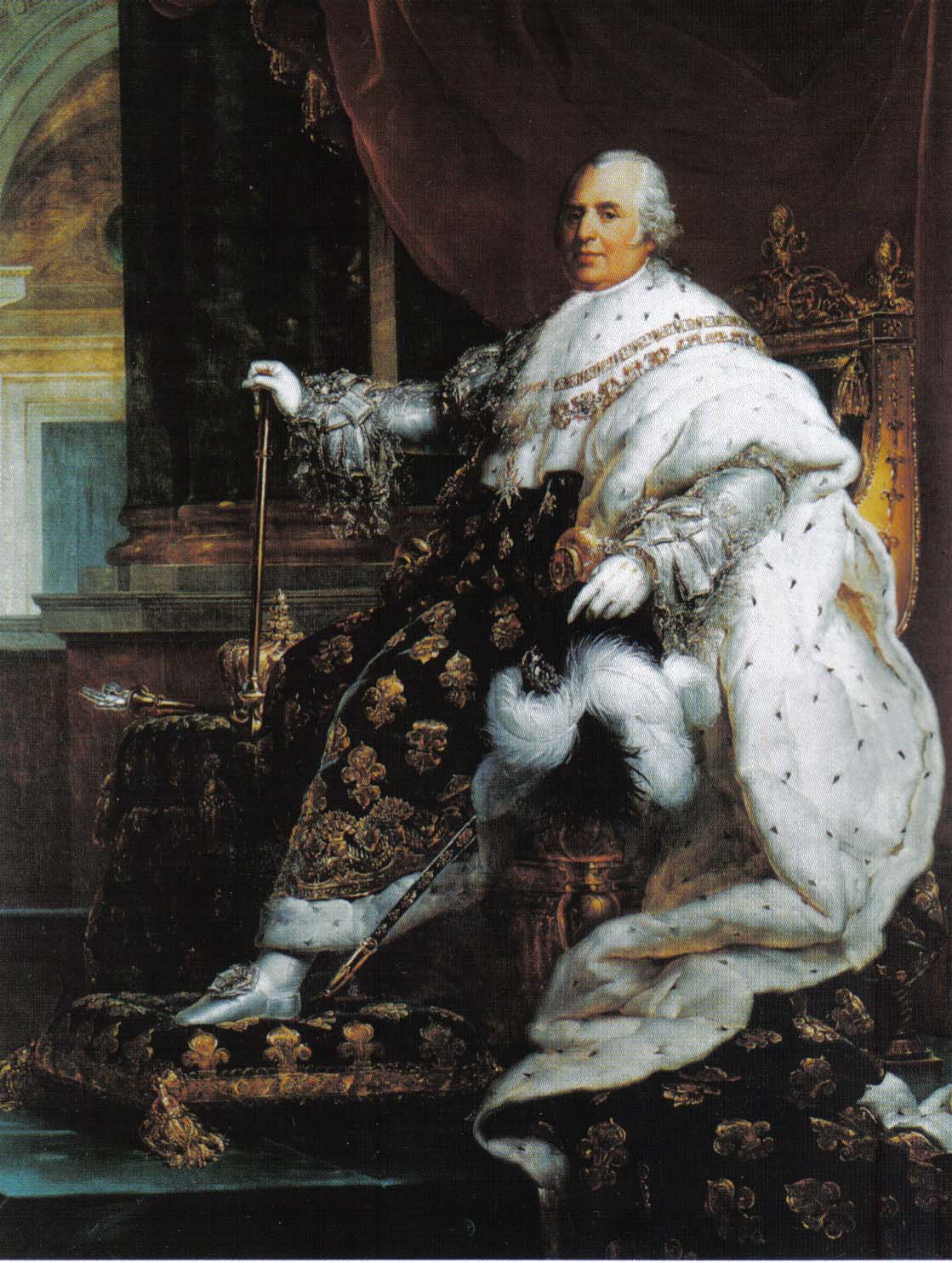 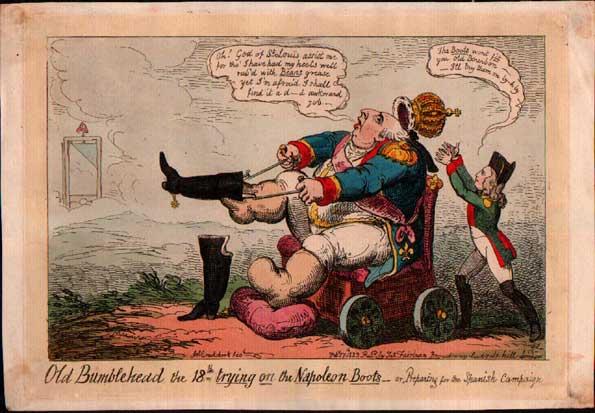 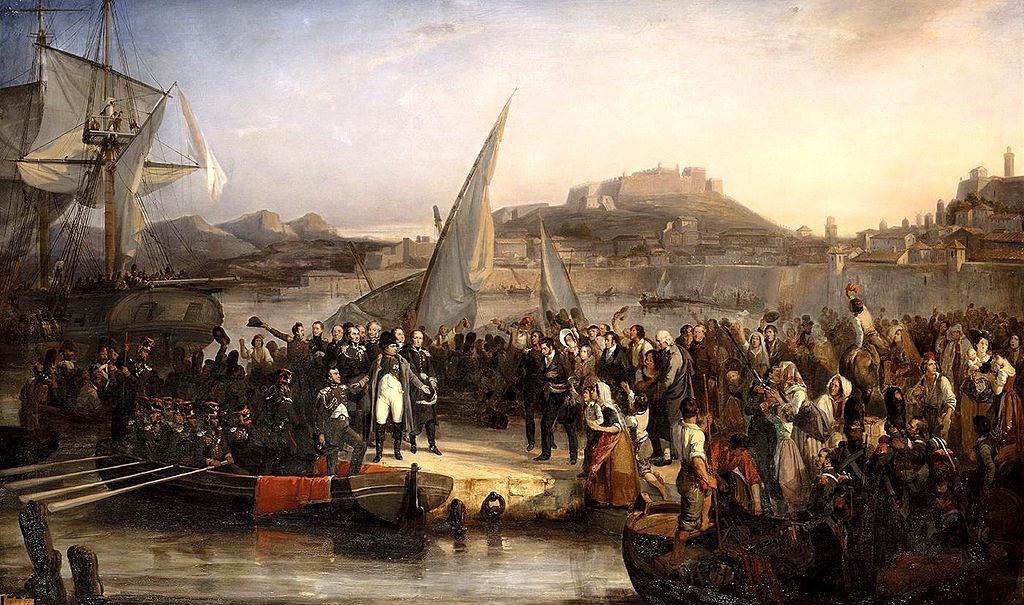 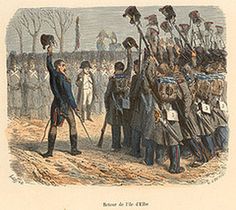 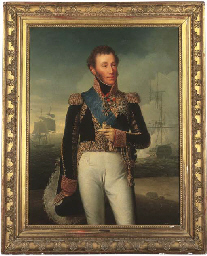 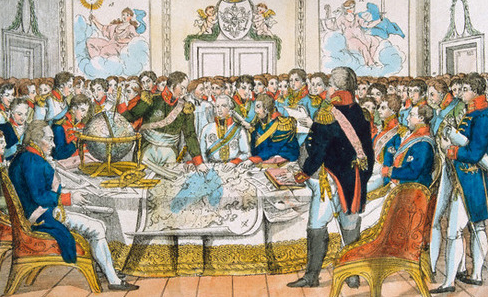 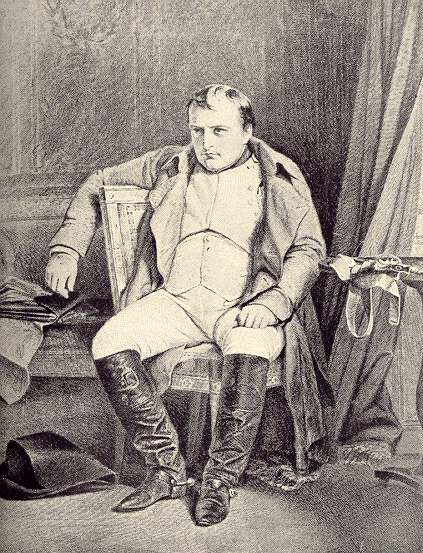 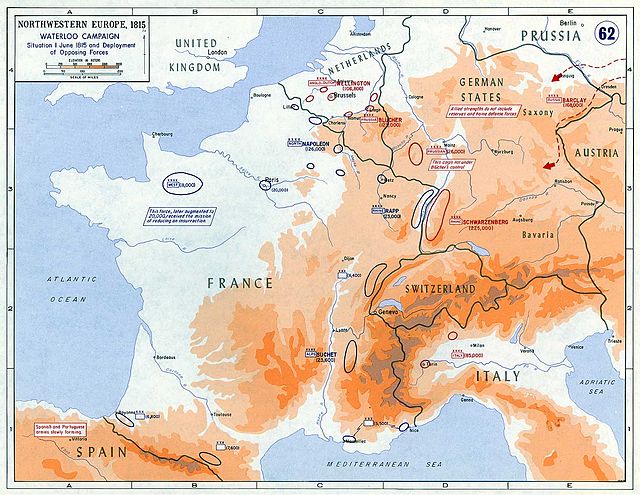 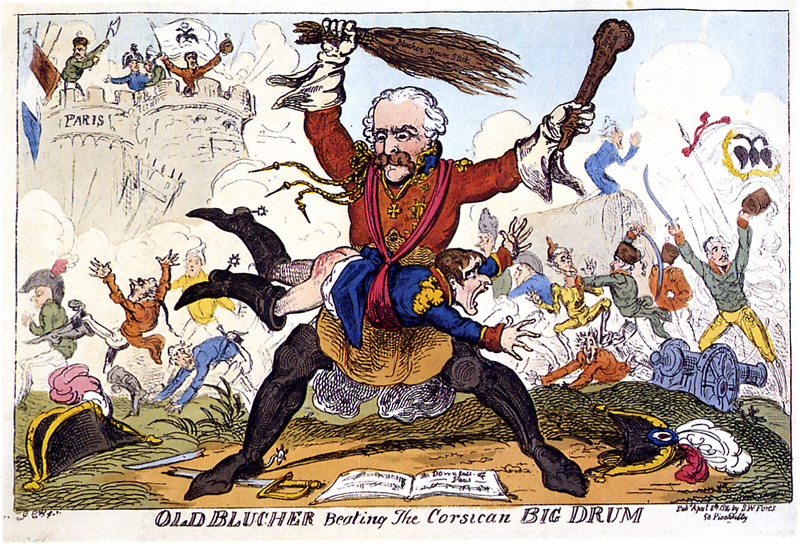 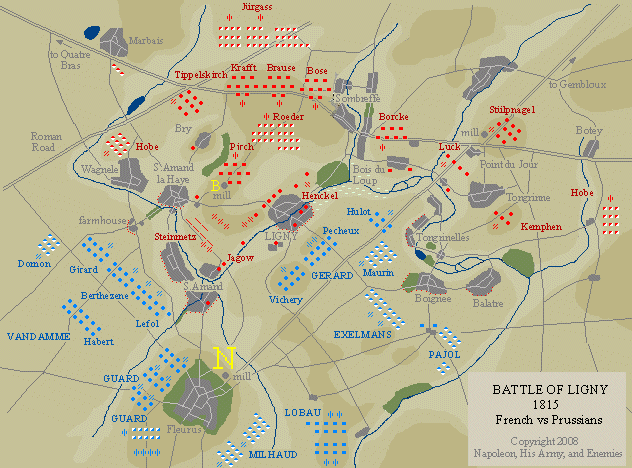 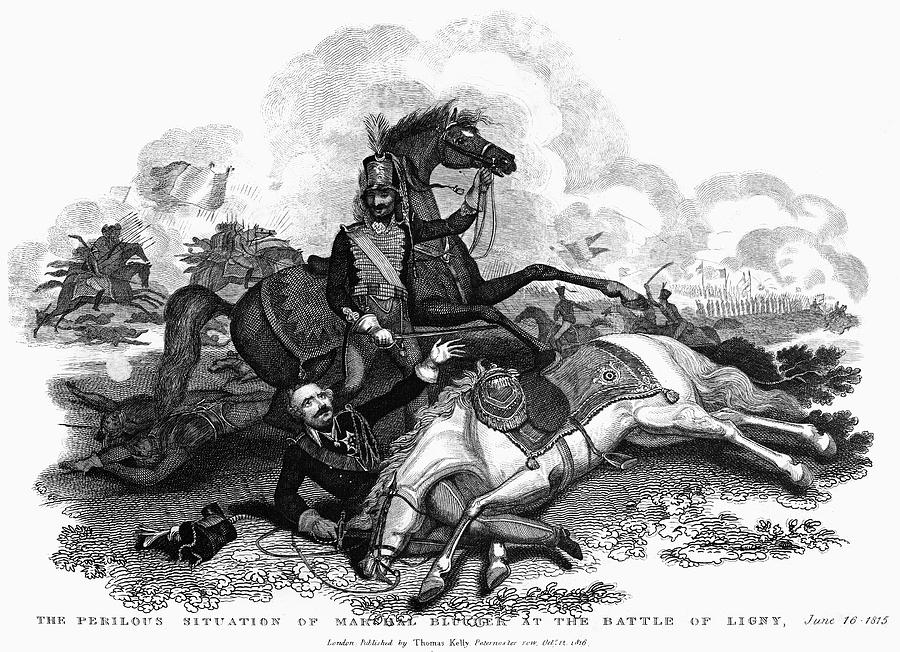 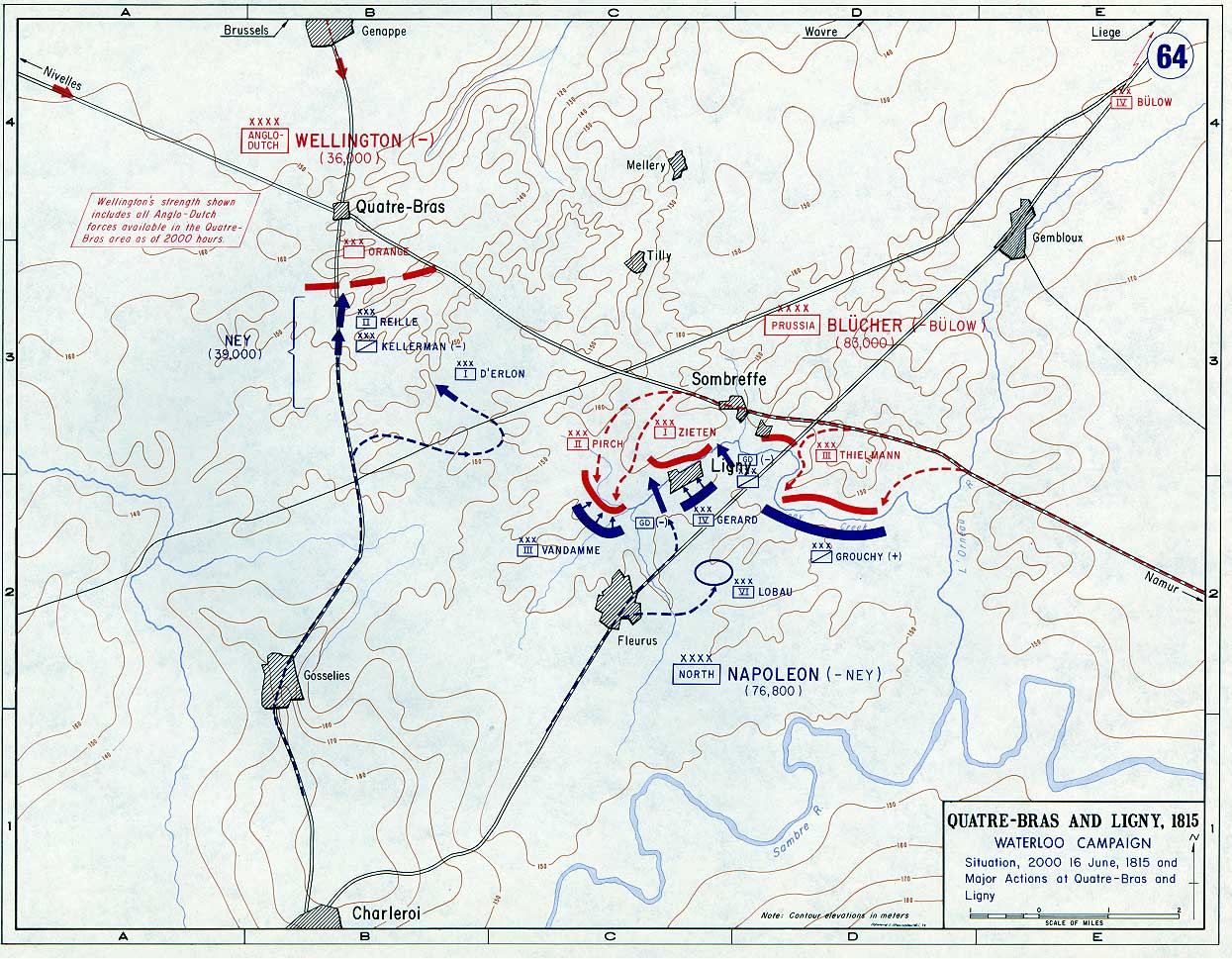 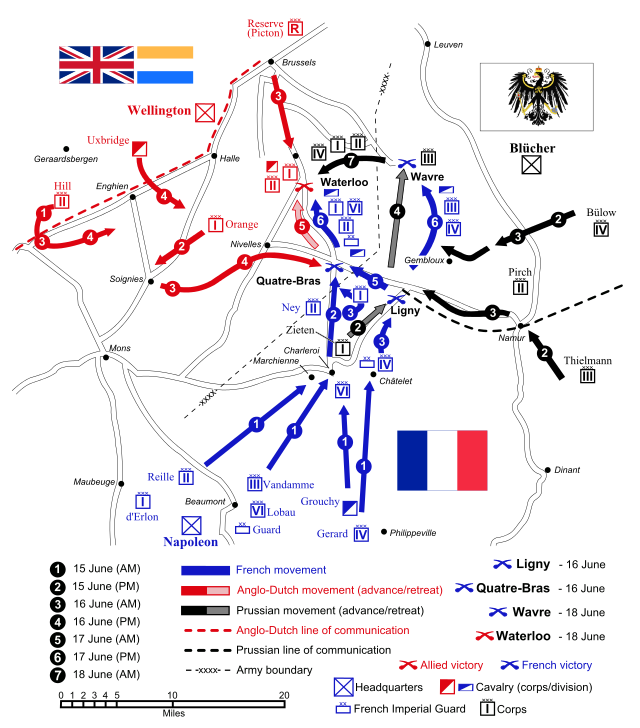 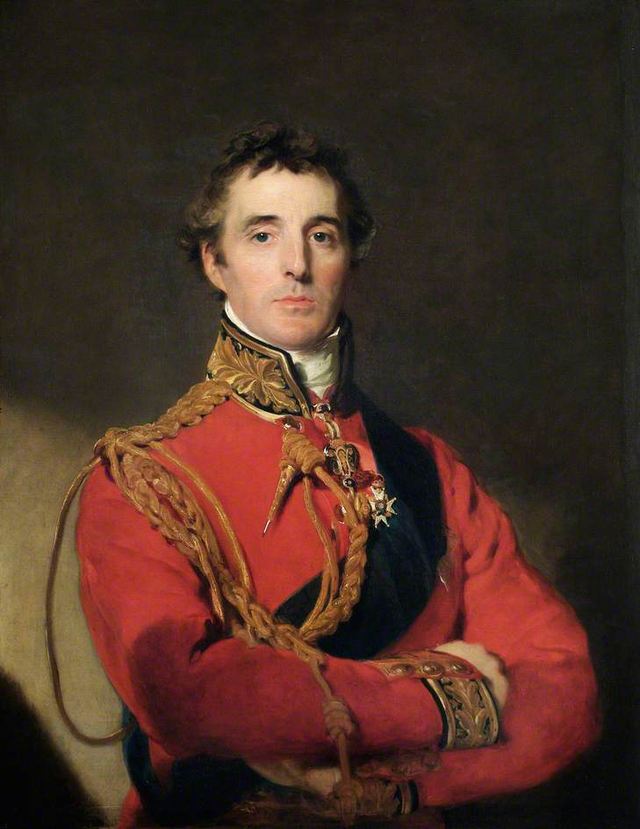 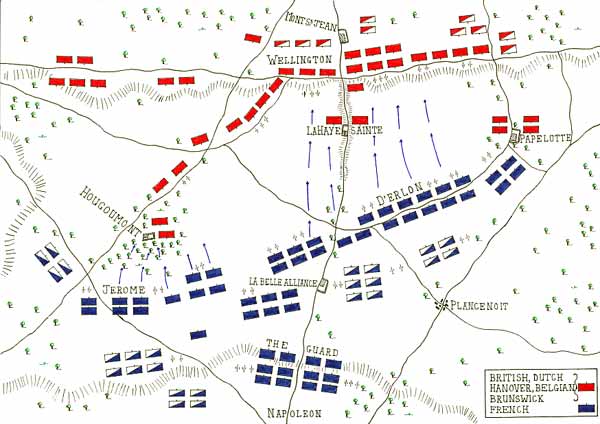 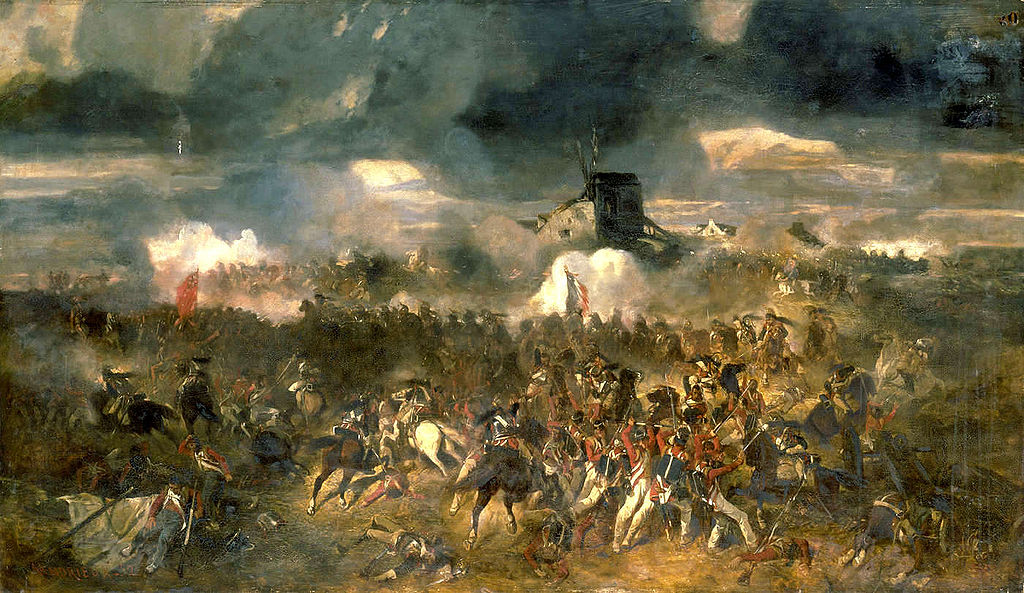 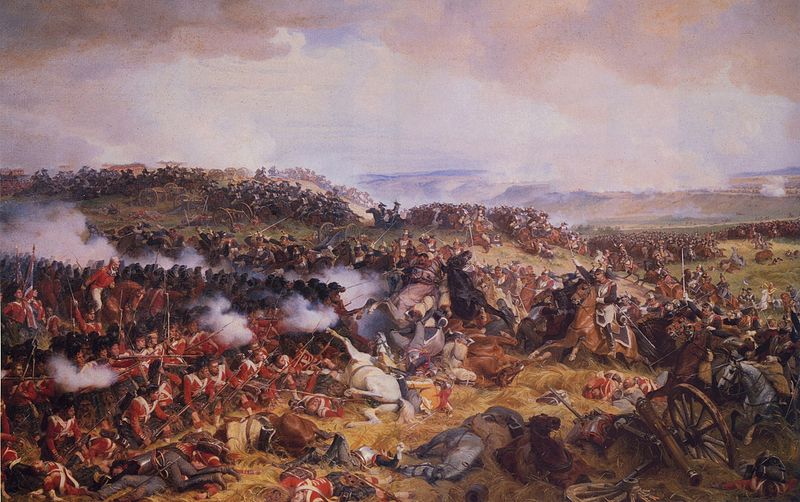 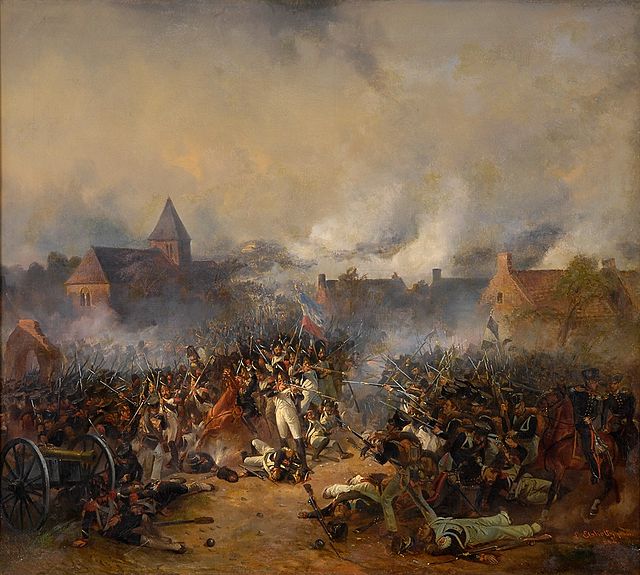 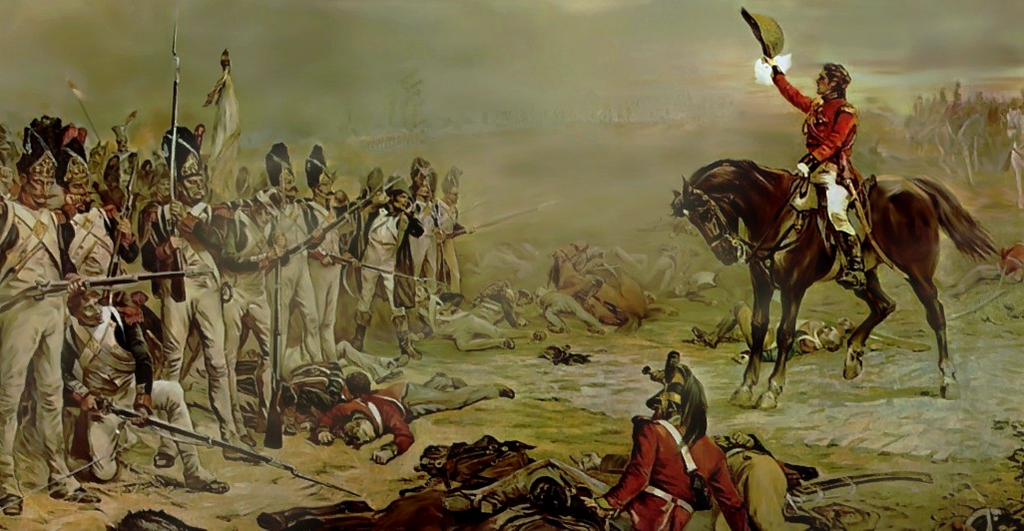 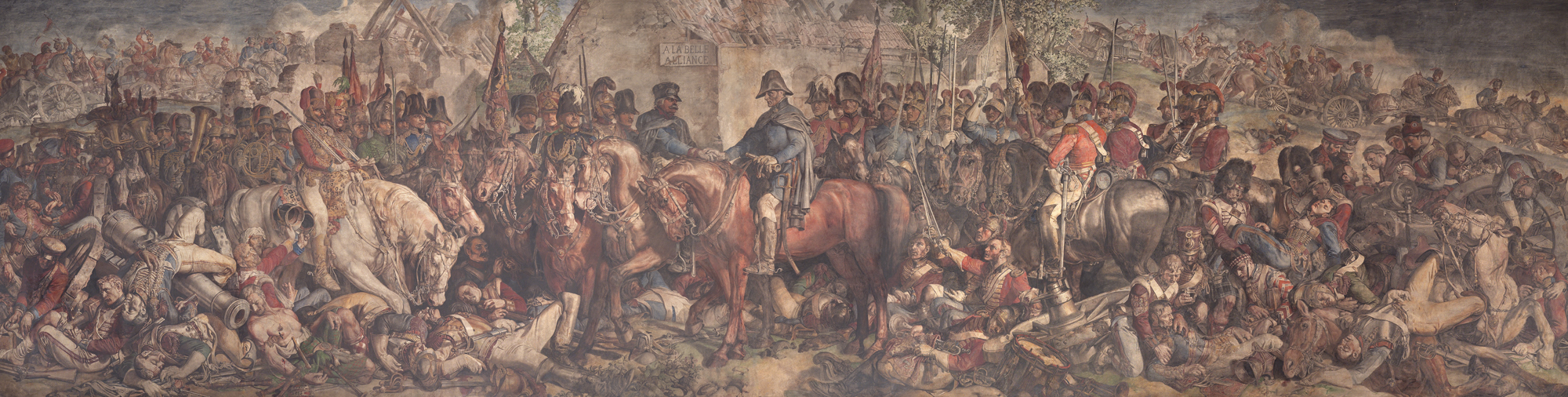 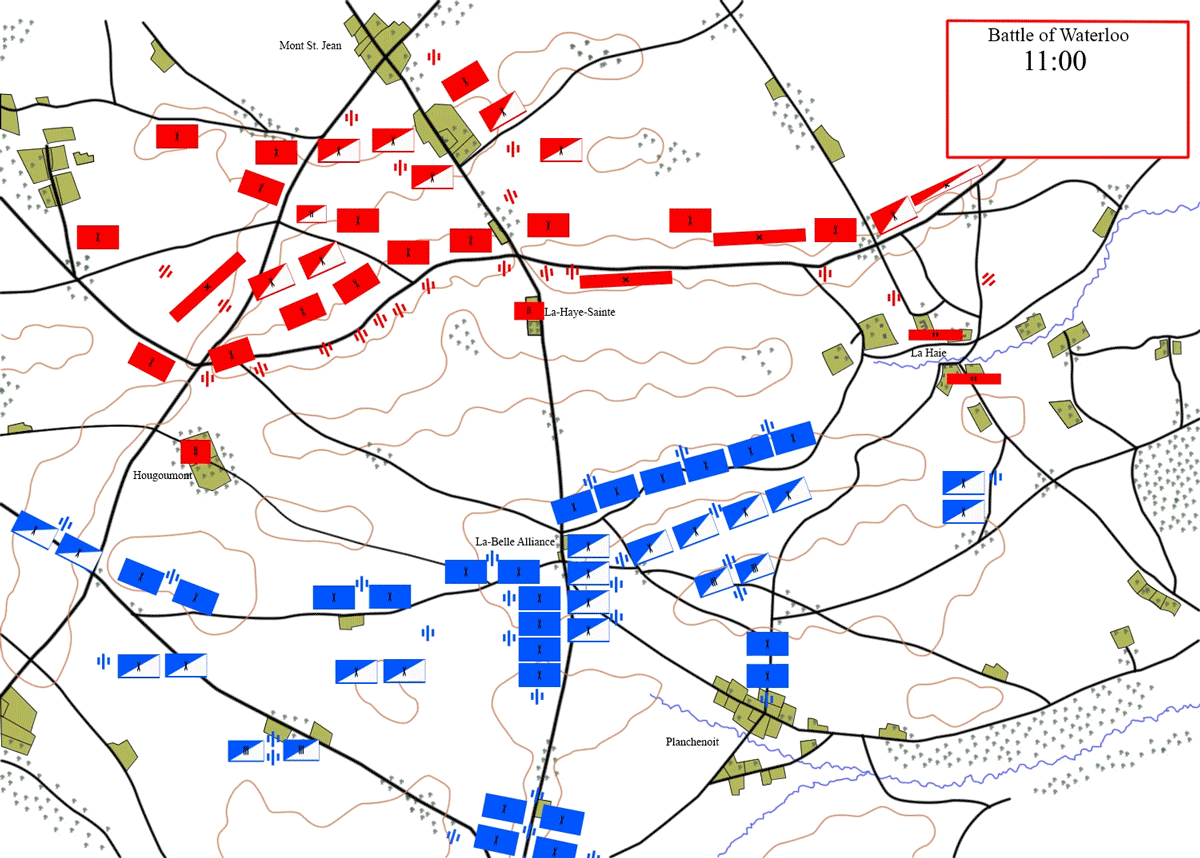 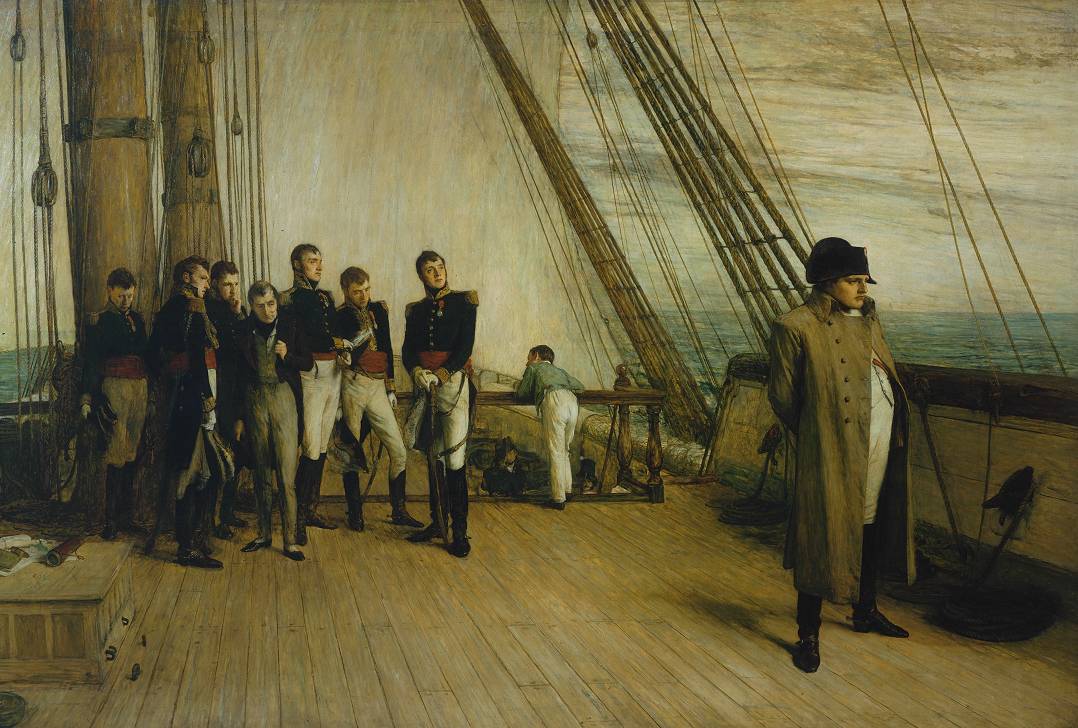 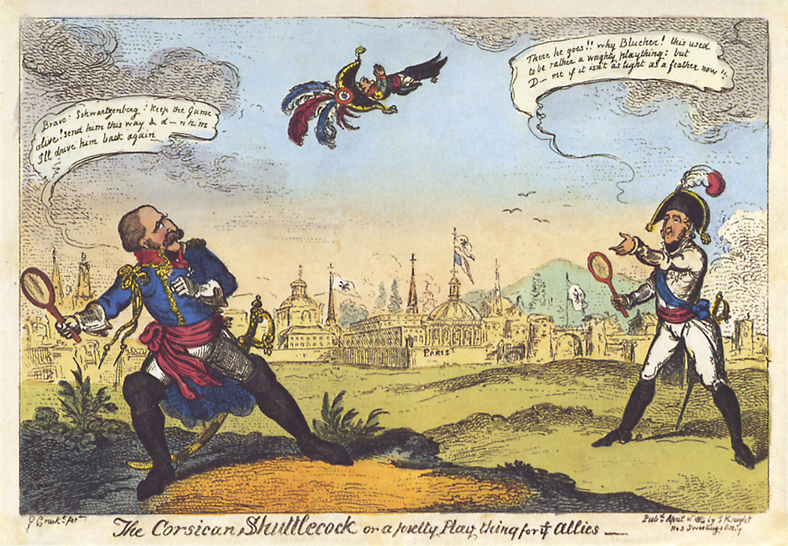 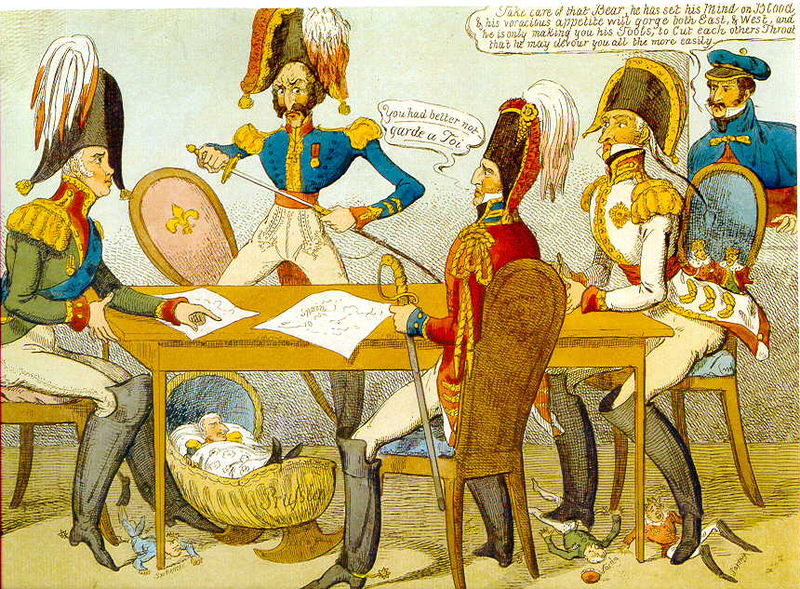 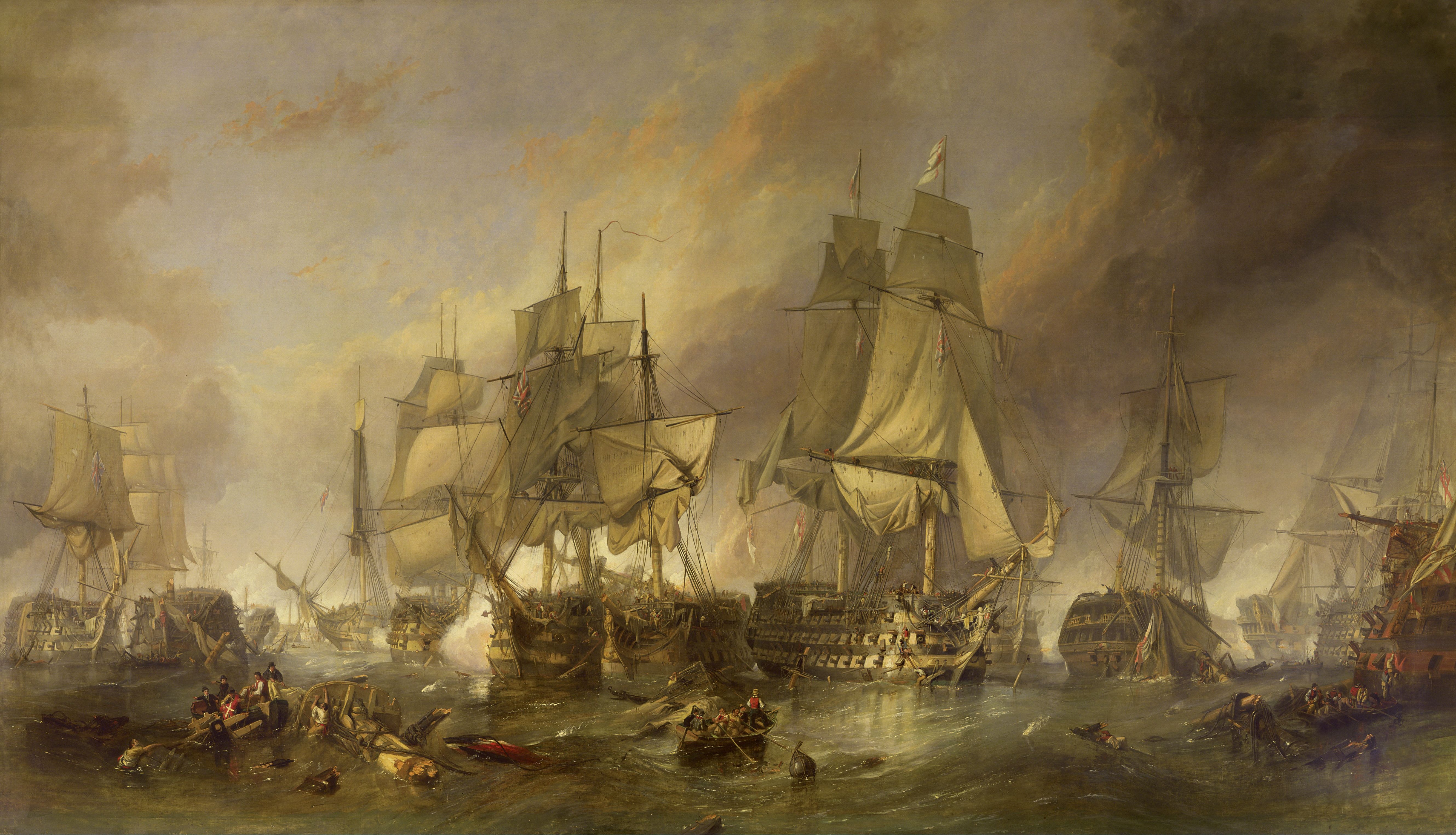 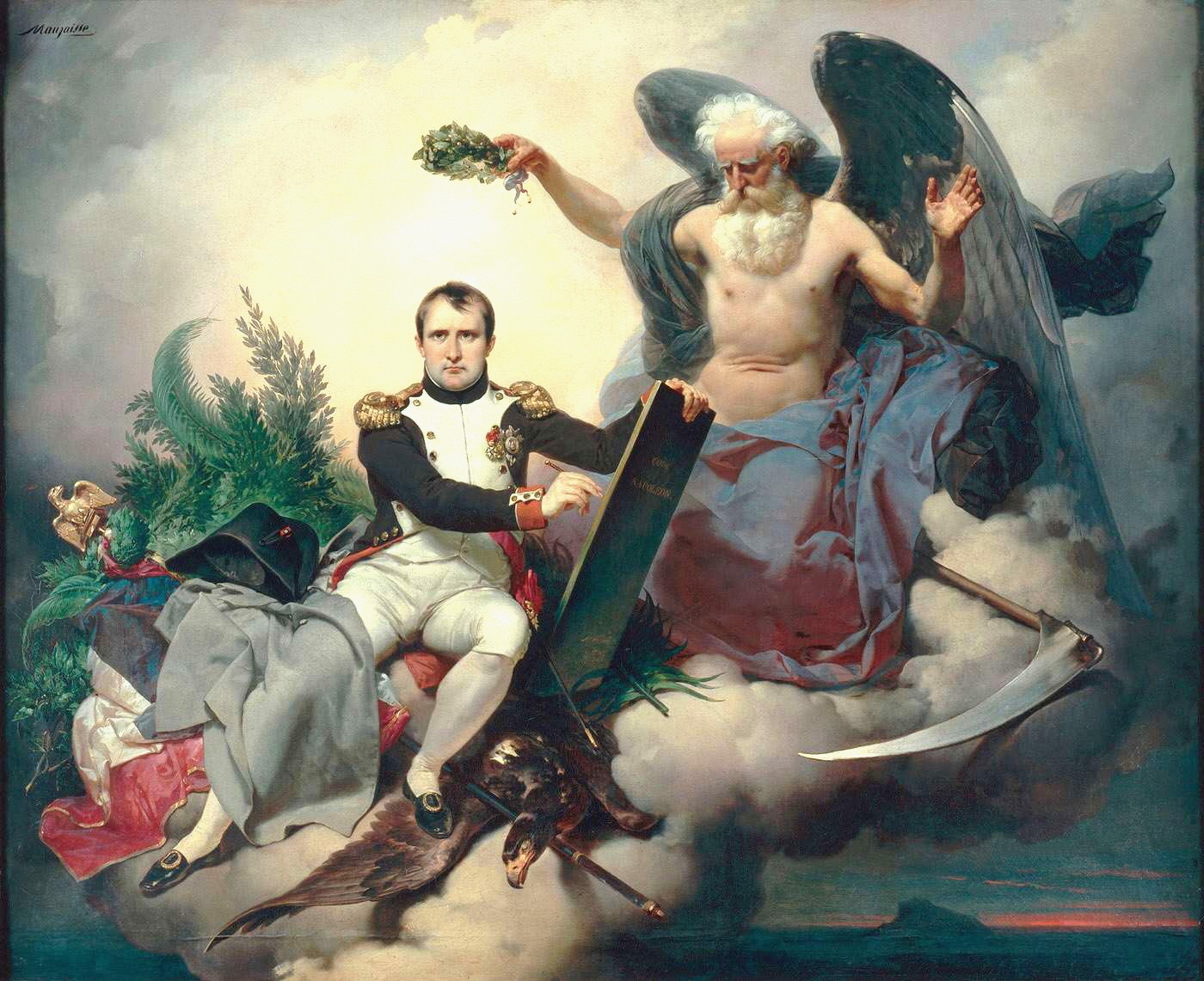 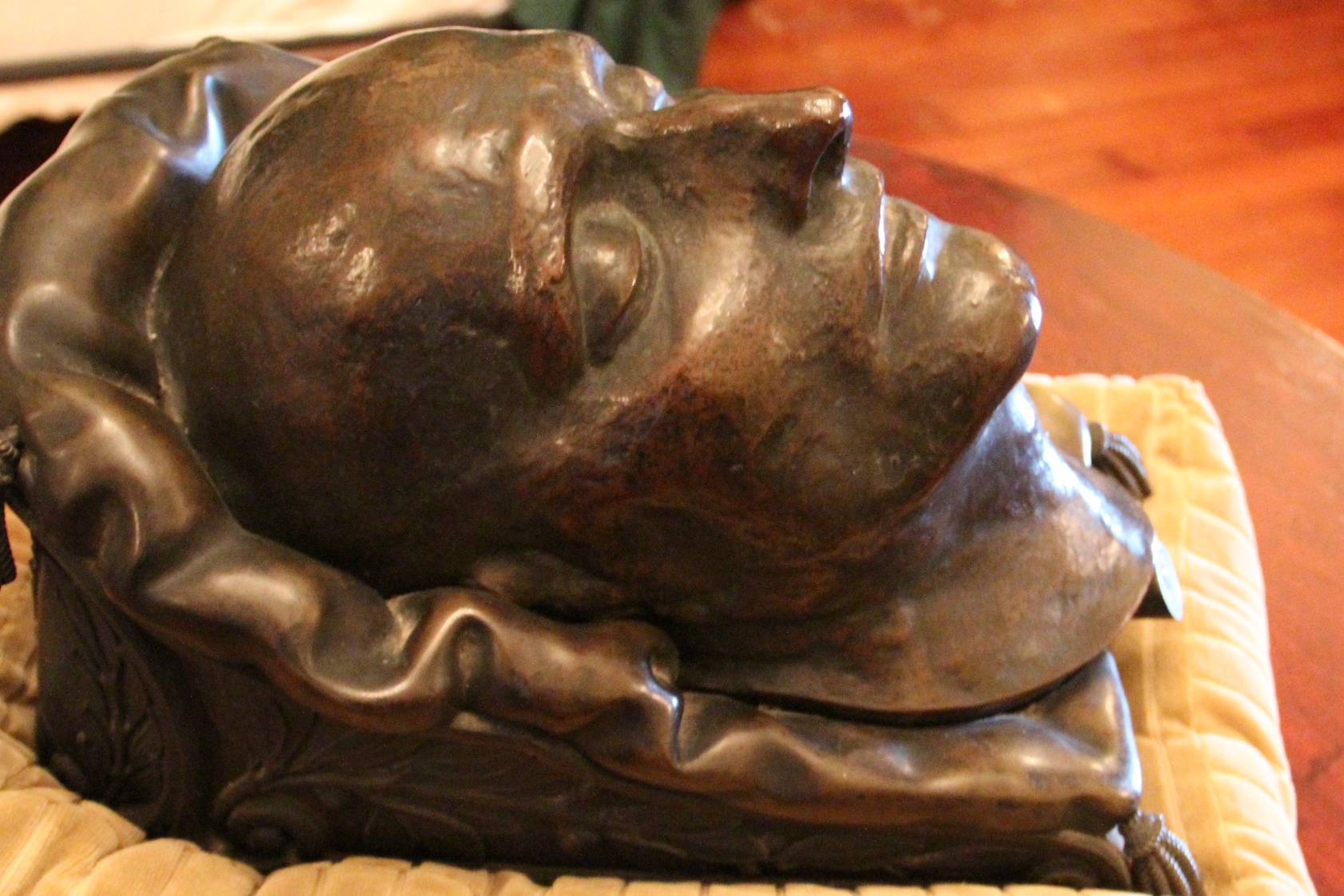 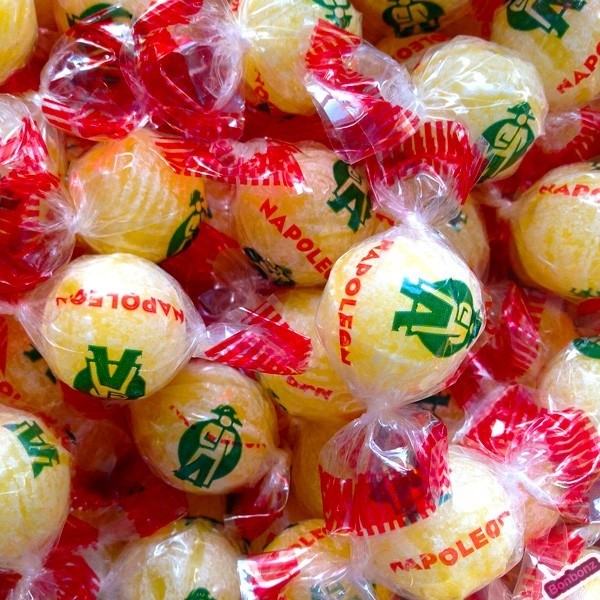 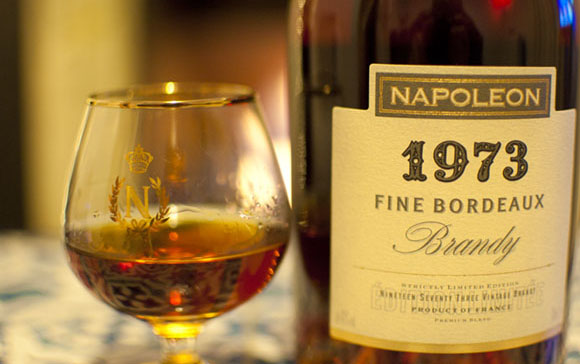 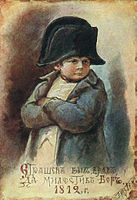 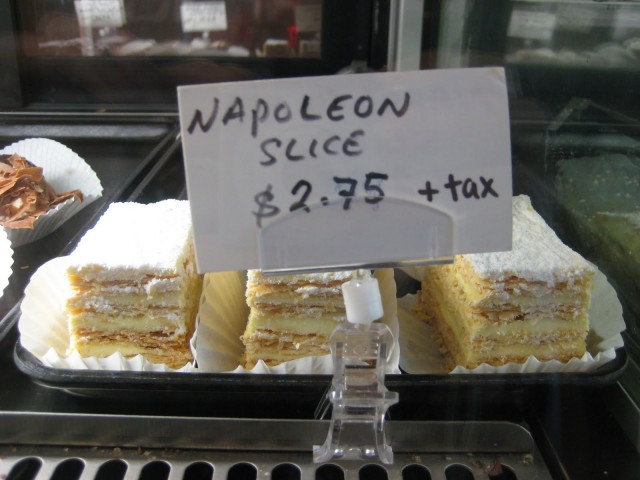 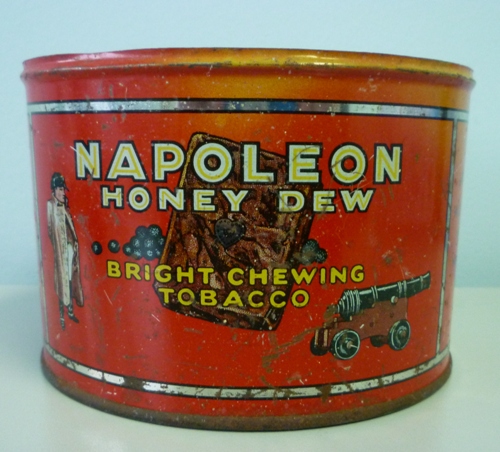 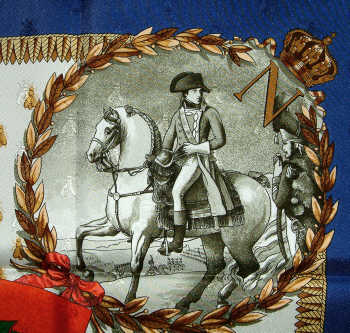 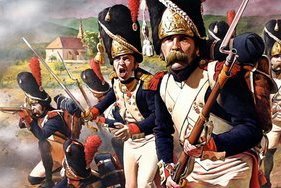 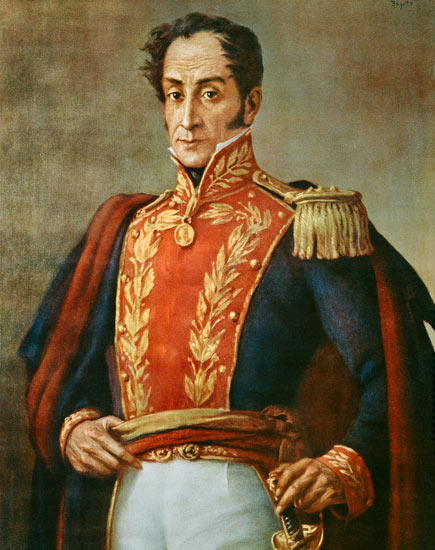 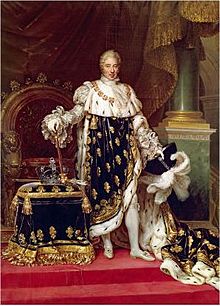 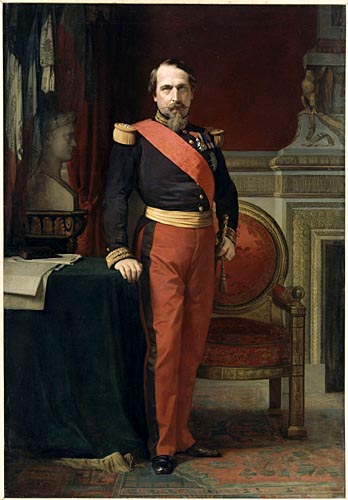 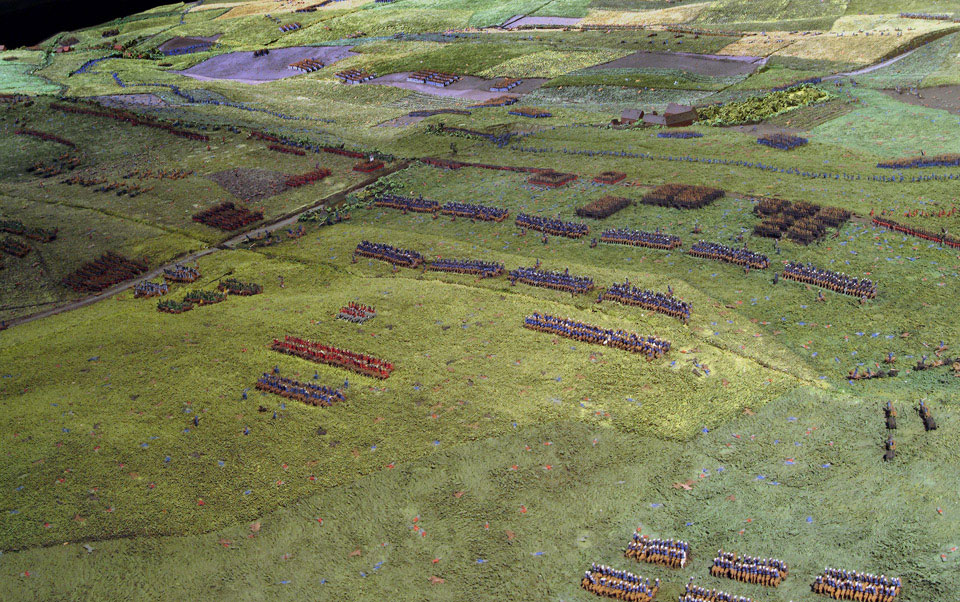 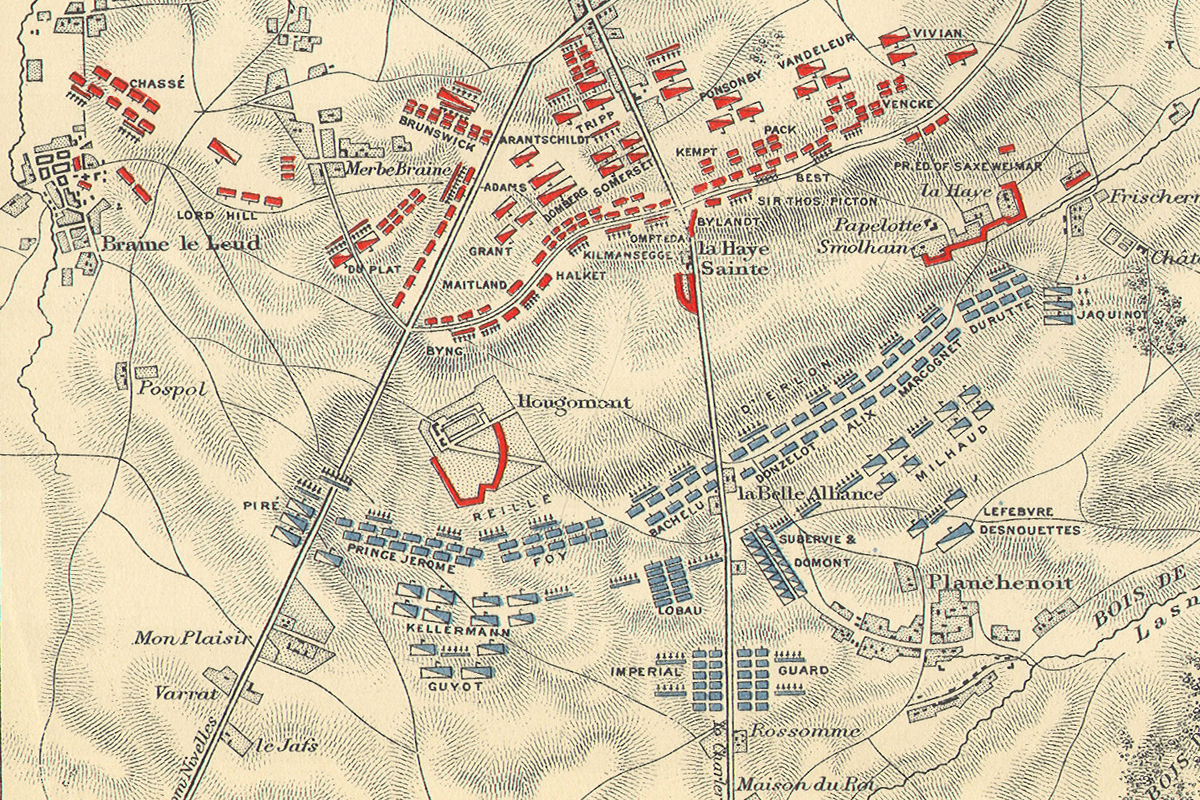 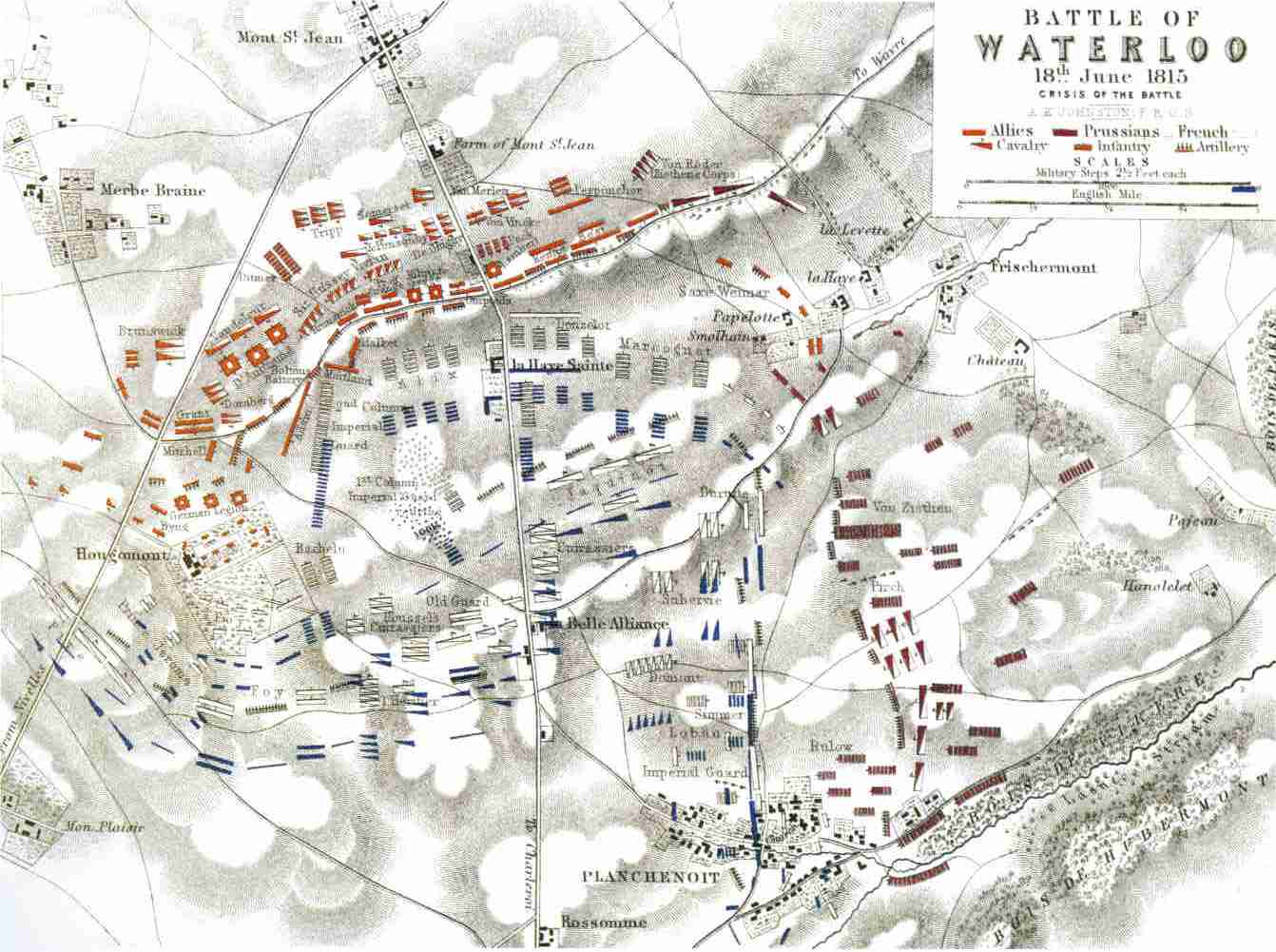 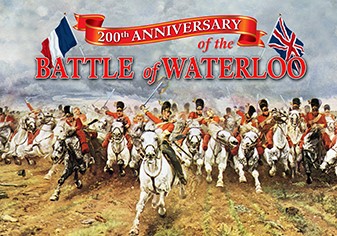